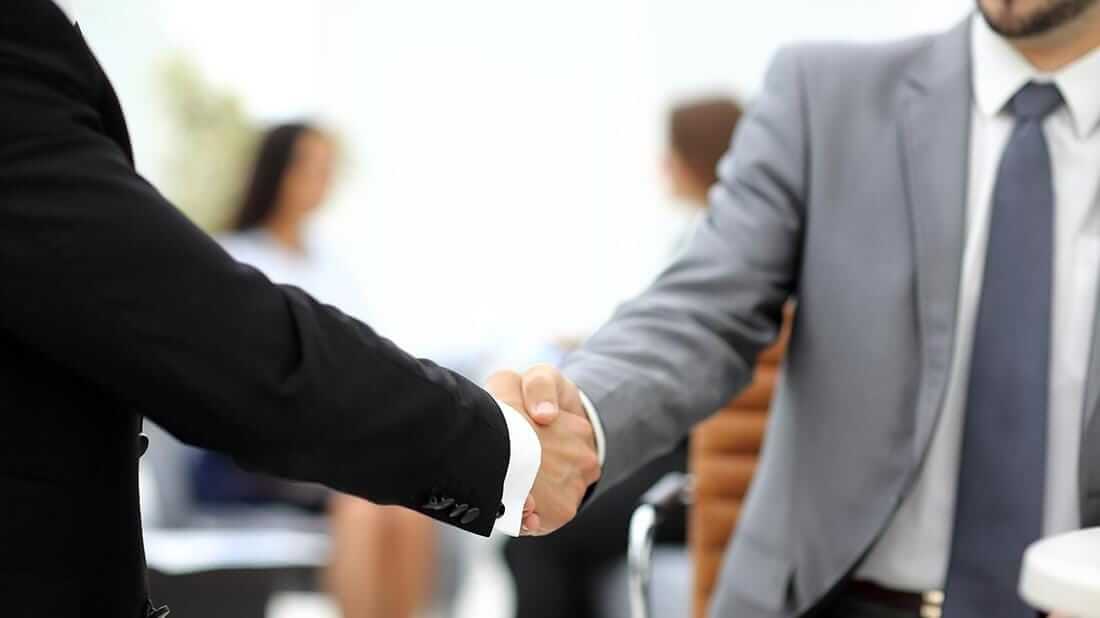 20XX
岗位竞聘／述职报告／个人简介
BUSSINESS REPORT
商务礼仪之见面礼仪
时间：20XX年XX月
讲师：PPT营
https://www.ypppt.com/
问候礼仪
介绍礼仪
握手礼仪
致意礼仪
名片礼仪
其它见面礼仪
01
02
03
04
05
06
目录
Greetings and etiquette
Introducing etiquette
Handshake etiquette
Salutation etiquette
Business card etiquette
Other meeting etiquettes
CONTENTS
Lorem ipsum dolor sit amet, consectetuer adipiscing elit. Maecenas.
1
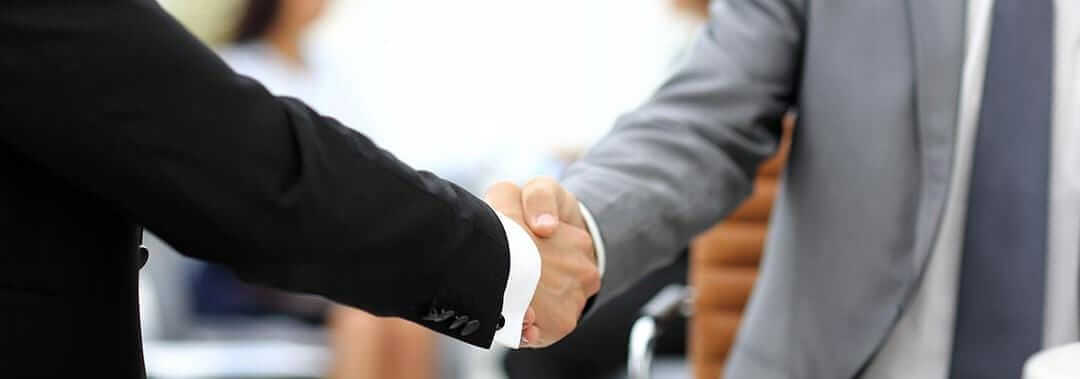 Part
问候礼仪
问候基本礼仪
问候中的称呼
称呼的三禁忌
Greetings and etiquette
问候基本礼仪
一并问候(效率)
问候的顺序
晚辈先问候长辈.
Greetings and etiquette
年轻人先问候老年人.
由尊而卑(礼仪惯例).
由近而远(身份相当).
下级先问候上级.
男性应先问候女性.
年轻女性先问候比自己年龄大得多的男性.
工作中的称呼（庄重、正式、规范）
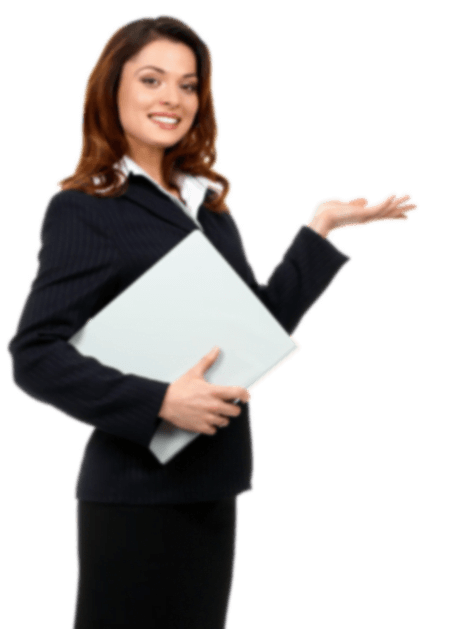 问候中的称呼
职务：部长、主任、经理等
    姓+职务：王部长、李主任、马经理等
    姓名+职务：周济部长、温家宝总理等。
Greetings and etiquette
职务性称呼
职称：教授、律师、工程师等
    姓+职称：钱编辑、王研究员、胡教授等
    姓名+职称：谢键教授、王忠高级工程师等
职称性称呼
称呼职业：王老师、孙教练、医生、会计等
    商界、服务业：“小姐”、“先生”等
行业性称呼
工作中的称呼（庄重、正式、规范）
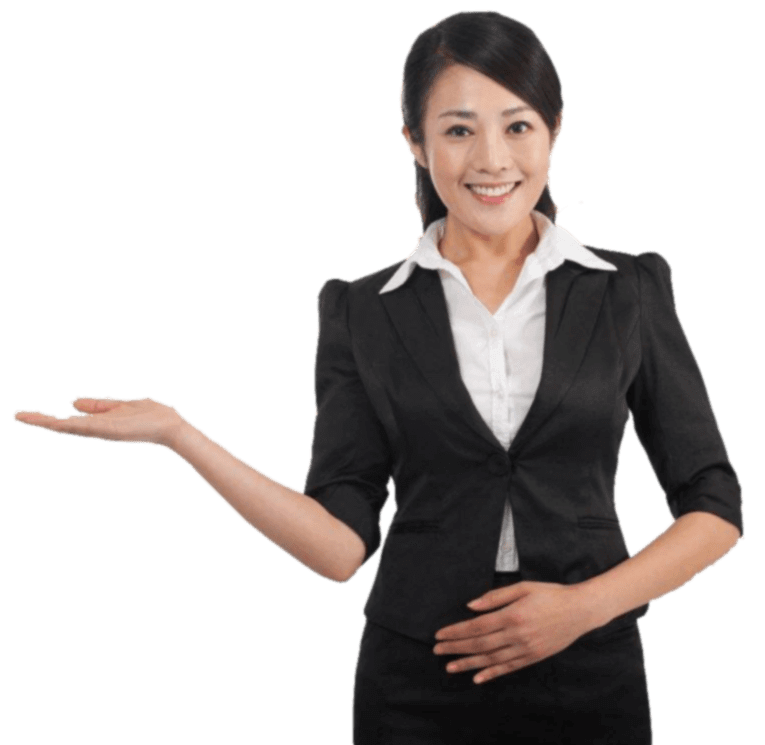 问候中的称呼
Greetings and etiquette
学衔：博士、硕士、学士等
    姓+学衔：朱博士、刘硕士等
    姓名+学衔：李权博士等
    学科+学衔+姓名：工学博士王忠等
学衔性称呼
直呼姓名：施忠琴、陈伟民等
    只呼其姓：老钱、大王、小胡等
    只称其名：忠琴、伟民等
一般性称呼
PPT下载 http://www.ypppt.com/xiazai/
02
地域性称呼
问候中的称呼
01
03
Greetings and etiquette
如把朋友称“伙计”、把配偶称为“爱人”等。
替代性称呼
蔑视性称呼
如把老大爷叫“老头！”、把某某叫“秃头！”。
如：“那个穿红大衣的过来！”，“那个背包的别走！”。或用“嗨！”、“喂！”等字称呼人，如：“嗨！靠边点！”、“喂！帮我个忙。”
称呼中三忌
优品大忌
第二大忌
第三大忌
替代性称呼
地域性称呼
蔑视性称呼
2
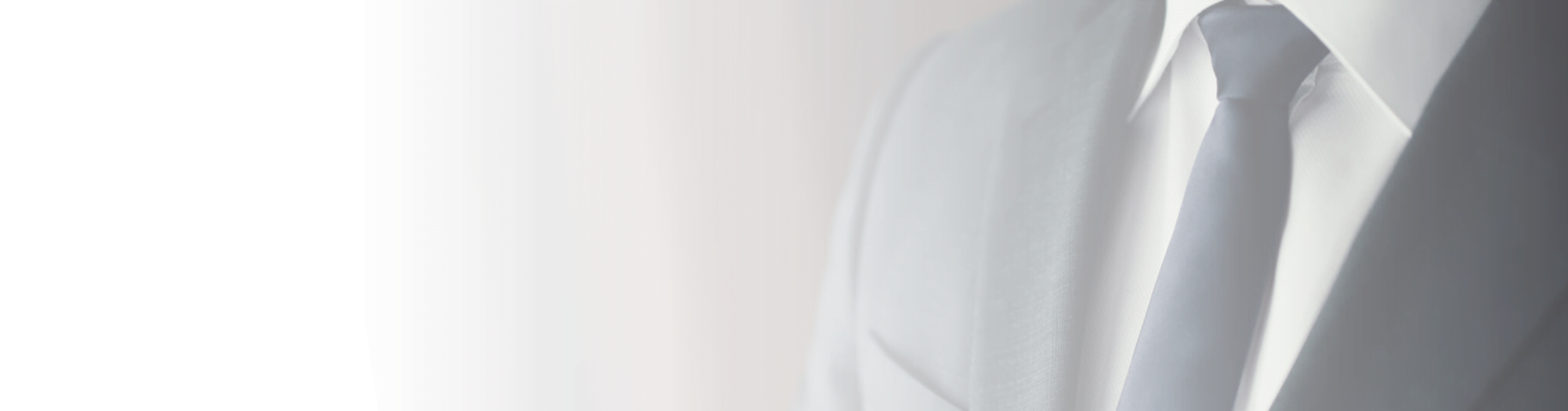 Part
介绍礼仪
自我介绍
他人介绍
替他人介绍
集体介绍
Introducing etiquette
自我介绍的要点
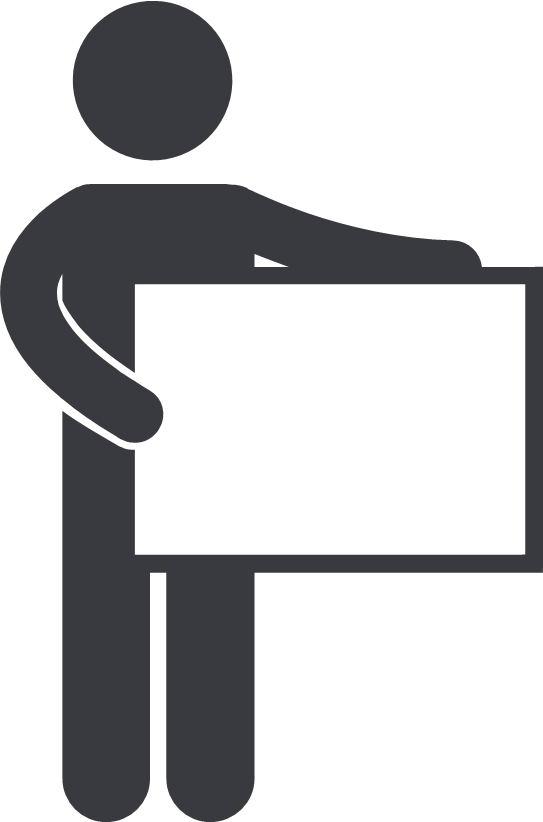 面带微笑
身体站直，前倾15度
右手放在自己的左胸上
眼睛看向对方，眼神要自然亲切
自我介绍
Introducing etiquette
自我介绍的注意事项
自我介绍的适当时机
对方有兴趣时
对方有空闲时
对方情绪好时
对方干扰少时
对方有要求时
谁该做介绍人？
在社交场合：东道主、长者、女主人、身份较高者或与被介绍的双方均有一定交情者都可以担任介绍人。
在公务交往中：介绍人应由公关礼仪人员、秘书担任。
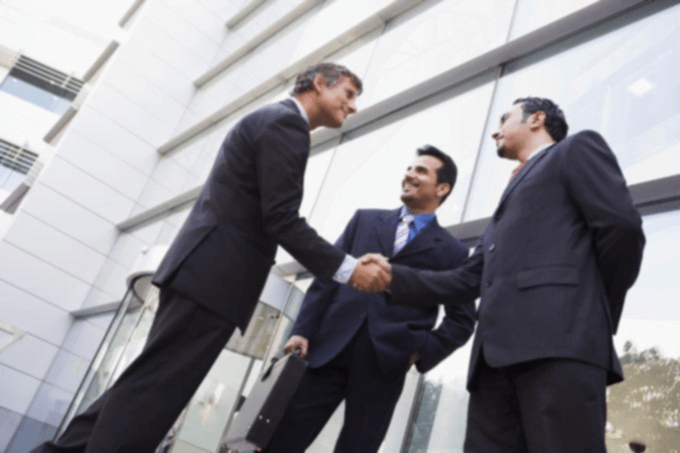 他人介绍
Introducing etiquette
注意事项
由他人做介绍，自己处在当事人位置。
如果你是身份高者、年长者，应立即与对方热情握手。如果是身份低、年轻者，应根据对方的反应而做出反应。
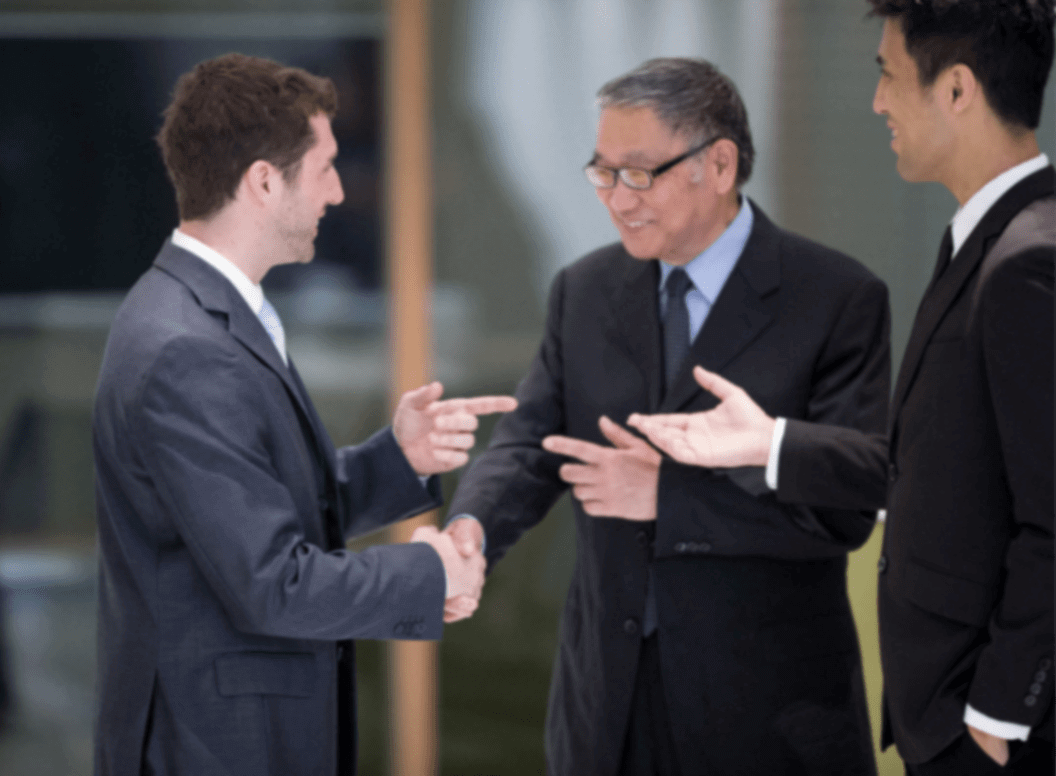 替他人介绍
基本原则--尊者优先了解原则
Introducing etiquette
先将男士介绍给女士;
先将年轻者介绍给年长者;
先将职位低者介绍给职位高者;
先将未婚女士介绍给已婚女士;
先将家庭成员介绍给对方;
先将晚到者介绍给早到者.
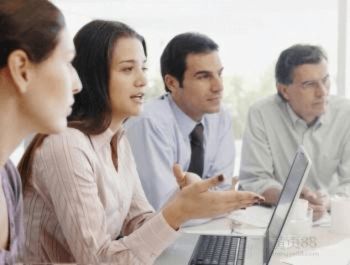 集体介绍
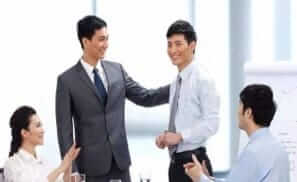 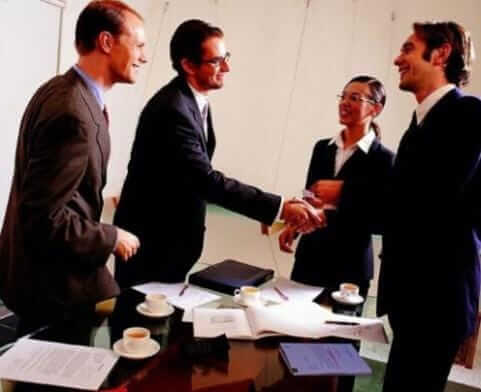 Introducing etiquette
介绍的姿态及语言
掌心向上，五指并拢，胳膊向外微伸，斜向被介绍者。介绍时要注视并微笑。
语言要做到简短、明确
1、将一人介绍给大家
2、将大家介绍给一人
3、人数较多的双方介绍
4、人数较多的多方介绍
在被介绍者双方地位、身份大致相似，或者难以确定时，应使一人礼让多数人，人数较少的一方礼让人数较多的一方。
集体介绍 | 顺序
Introducing etiquette
若被介绍者在地位、身份间存在明显差异，特别是当这些差异表现为年龄、性别、师生以及职务有别时，地位、身份明显高者即使人数较少，甚至仅为一人，仍然应被置于尊贵的位置，先向其介绍人数多的一方，再介绍地位、身份高的一方。
若需要介绍的一方人数不止一人，可采取笼统的方法进行介绍，如可以说：“这是我的家人”，“她们都是我的同事”等等
当被介绍者不止两方，而是多方时，应根据合乎礼仪的顺序，确定各方的尊卑，由尊至卑，按顺序介绍各方。
3
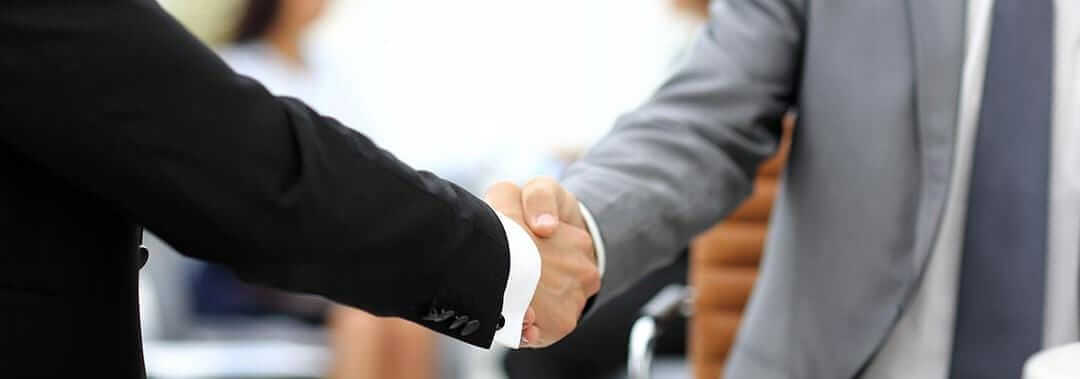 Part
握手礼仪
握手的正确姿势
握手的礼仪
握手的要领及禁忌
Handshake etiquette
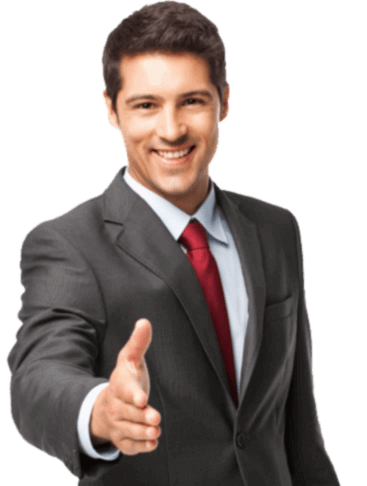 01
握手的正确姿势
正确的握手
Handshake etiquette
标准式握手或捏手指式握手；
一般关系，一握及放
女士握位：食指位
男士握位：整个手掌
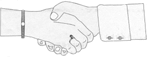 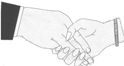 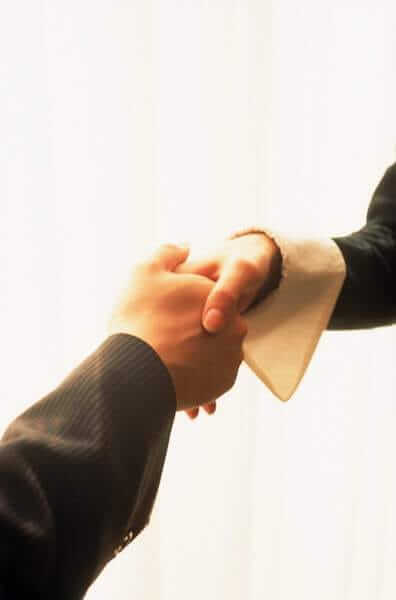 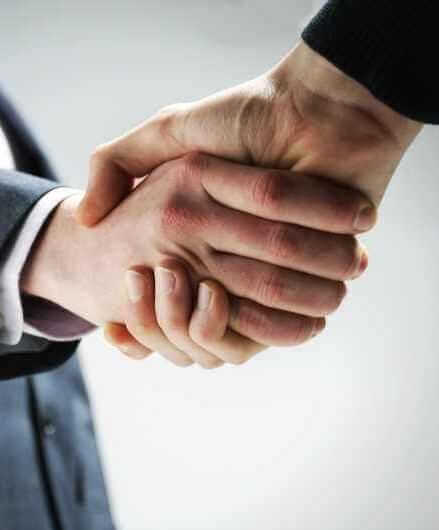 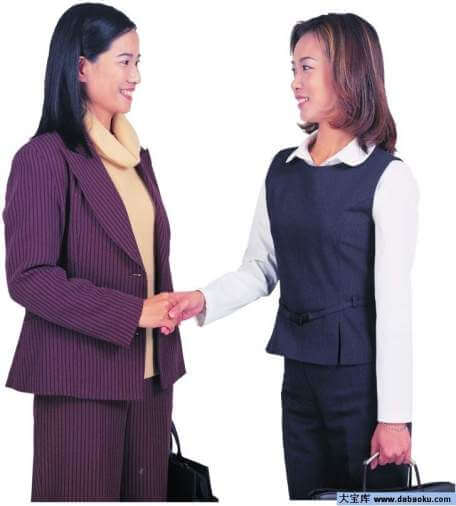 握手的礼仪
Handshake etiquette
女士与女士握手
女士与男士握手
男士与男士握手
握手掌   
虎口相对
手指相握
注视对方的双眼
手指捏着
礼貌注视对方的双眼
[Speaker Notes: https://www.ypppt.com/]
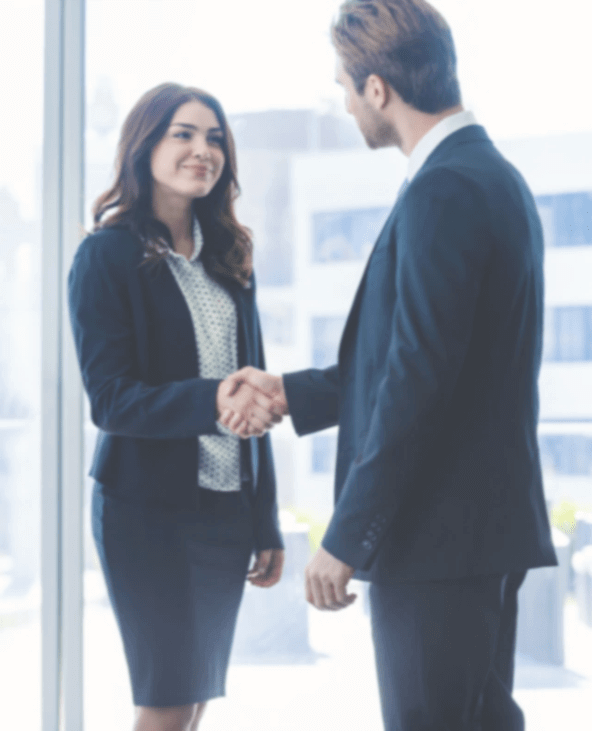 尊者先伸手：上级在先、主人在先、长者在先、女性在先（来时主人，走时客人） 。
握手的要领及禁忌
握手的要领
Handshake etiquette
握手时间：3-5秒。
握手力度：以不握痛对方的手为宜。
三心二意
戴着墨镜
戴着手套
只用左手
与异性握手使用双手
握手的禁忌
4
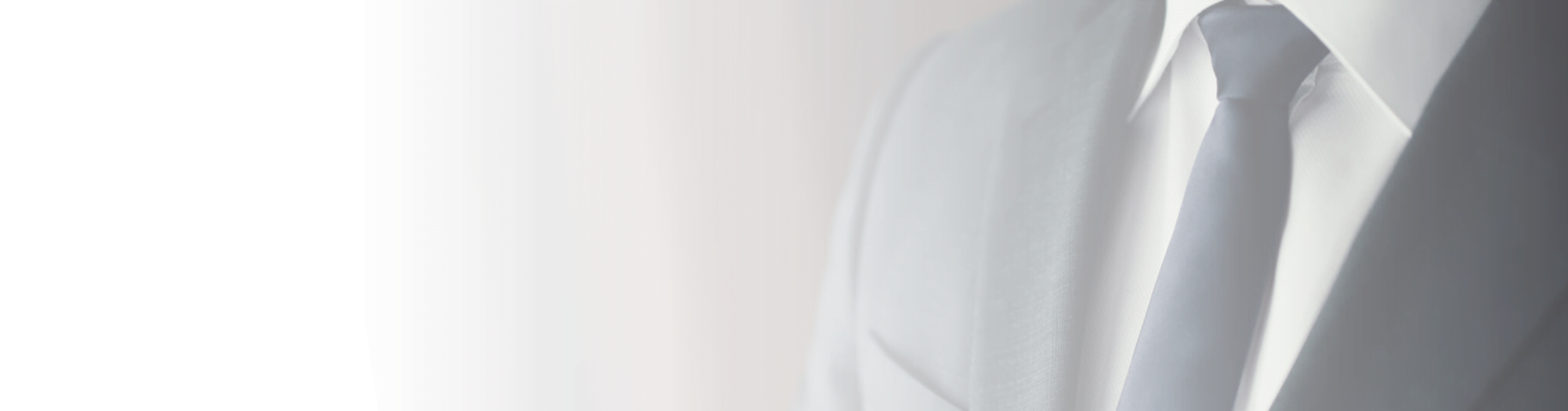 Part
致意礼仪
点头致意
举手致意
微笑致意
起立致意
Salutation etiquette
欠身致意
点头致意——同级或平辈间的礼节
1
2
致意礼仪
这是同级或平辈间的礼节，如在路上行走时相遇，可以在行进中点头示意。对一面之交或不太相识的人在社交场合见面时，可微笑点头致意。

要求：目视对方，面带微笑，头向前下微低
Salutation etiquette
致意
形式
点头致意——距离较远的熟人
适合向距离较远的熟人打招呼，或者同事之间打招呼。

要求：右臂向前方伸直或适度弯曲，右手掌心向着对方，轻轻向左右摆动一两
与相识者在同一场合多次见面时可使用微笑结合点头致意
微笑致意——相识者同一场合多次见面
起立致意——适用于尊者
3
4
5
致意礼仪
Salutation etiquette
如有尊者来访，在场者应起立表示欢迎。

注意：来访者落座后，自己才可坐下；如尊者离开，则待其先起立后，其他人才可以起立相送。
致意
形式
欠身致意——较为恭敬的通用致意
这是一种种表示对他人的恭敬的致意方式。

具体方法：身体上部微微前倾，幅度在15度以内。
5
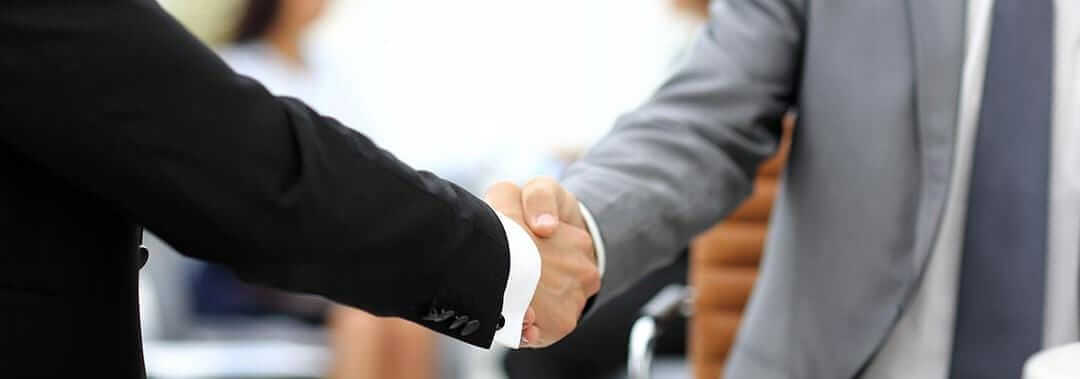 Part
名片礼仪
名片的设计
名片的使用
使用名片的禁忌
名片的接受原则
Business card etiquette
名片的称谓
名片的设计
包括自己姓名，职务，学术性、技术性头衔
Business card etiquette
01
02
03
04
包括单位地址，办公电话，邮编
包括单位名称，所在部门，企业标志
①一般不提供私宅电话
②一般不提供移动电话
③头衔要少而精
名片的归属
名片的联络方式
名片设计注意点
名片不仅要带，放在什么地方也是讲究的最好是装在名片夹了，一般放在上衣的内袋里边，男同志穿西装，女士放在手袋也行。）
01
名片的使用
名片携带与收藏
Business card etiquette
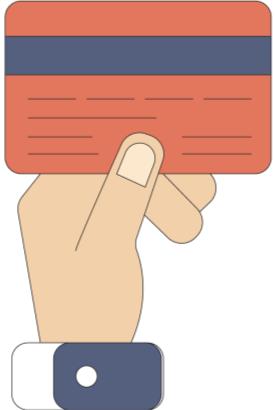 02
一般情况下，交换名片正规的顺序应该是地位低的首先把名片递给地位高的，地位高的有优先知情权。
名片的索取
名片索取技巧1——交易法
名片索取技巧3——谦恭法
名片索取技巧2——激将法
名片索取技巧4——暗示法
名片的使用 | 索取技巧
一般对 象是学者、专家、名人用的方法。用谦恭的态度去索要。
所谓将欲取之必先予之，最简单的的就是直接把名片递给对方，来而不往非礼也，一般情况下对方会回递。
遇到某人地位身份跟你不太一样，或对方是异性，出于防范心或阶层落差之类，可能不给你名片，这种情况用激将法。
面对比较熟的人就直接说，但面对不是很熟的人要委婉提示
Business card etiquette
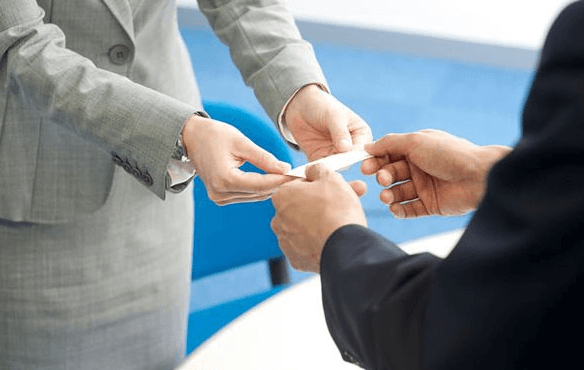 要专心致志，不能三心两意。只有在社交场合跟外国人打交道时，女士可以坐而不立，一般国内场合不能。
1
名片的接受原则
Business card etiquette
2
迎向对方，双手捧接。
有来有回敬对方，要回敬
  问题：假如对方递你名片，而你没有名片怎么办？ 
      如“这个名片刚好用完了或名片没有带”
   相反，如果对方这样说，有三种情况：
        ①名片真的用完了
       ②对方地位高，双方有落差，不想给你
       ③对方地位低，还没有名片
3
接到名片一定要看看对方名片实际有两个作用：
       ①表示尊重
       ②了解对方确切身份
4
01
02
03
04
05
06
07
使用 名片禁忌
使用名片禁忌
使用名片禁忌
使用名片禁忌
使用名片禁忌
使用名片禁忌
使用名片禁忌
使用名片禁忌
Business card etiquette
不要把名片当作传单随便散发
不要随意地将他人给你的名片塞在口袋里。
不要在他人的名片上乱写一些有关名片主人特征的词。
在比较重要的场合不能提供两个以上的头衔，要简单。
名片不宜涂改
残缺折皱的名片不使用
不要随意拨弄他人的名片
6
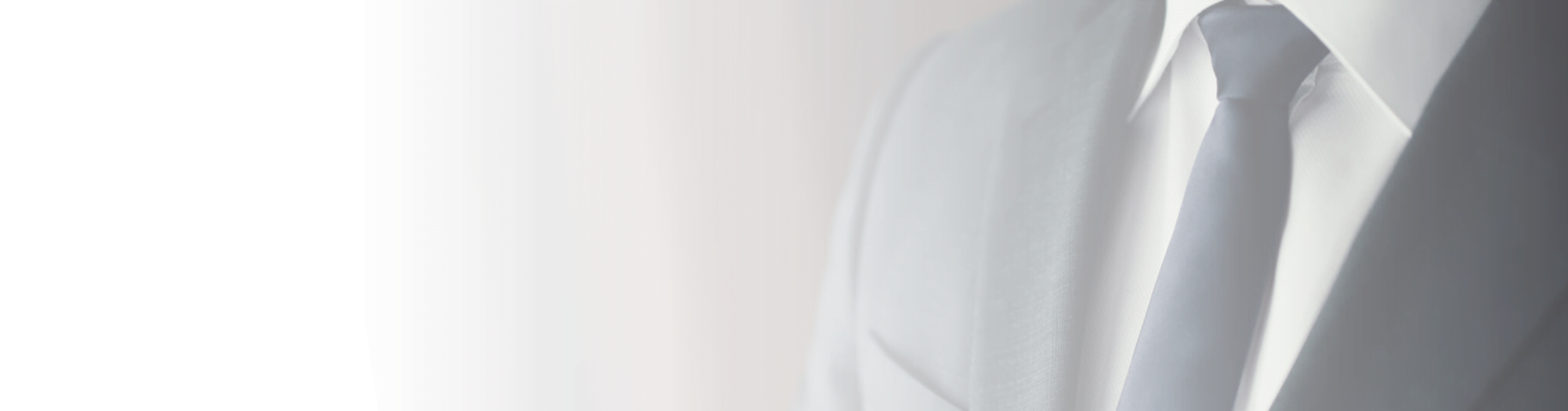 Part
其它礼仪
贴面礼
合十礼
举手礼
鞠躬礼
Other meeting etiquettes
拱手礼
吻手礼
贴面礼注意事项
贴面礼
Other meeting etiquettes
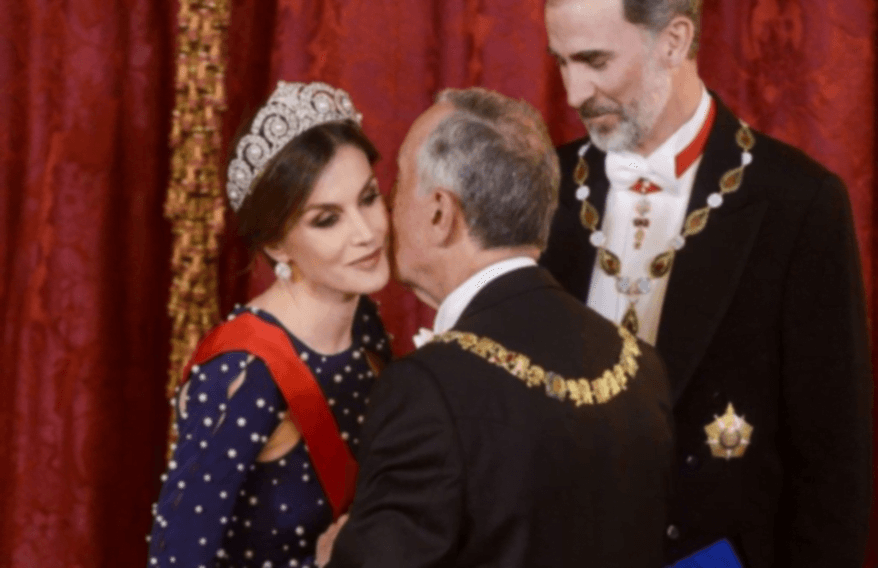 两人正面对立，各自举起右臂，将右手搭在对方的左臂后面；左臂下垂，左手扶住对方的右后腰。

首先向左侧拥抱，然后向右侧拥抱，最后再次向左侧拥抱，礼毕。

拥抱时，还可以用右手掌拍打对方左臂的后侧，以示亲热。
举手礼注意事项
合十礼注意事项
行举手礼时，要举右手，手指伸直并齐，指尖接触帽檐右侧，手掌微向外，右上臂与肩齐高，双目注视对方。
待受礼者答礼后方可将手放下
合十礼 | 举手礼
Other meeting etiquettes
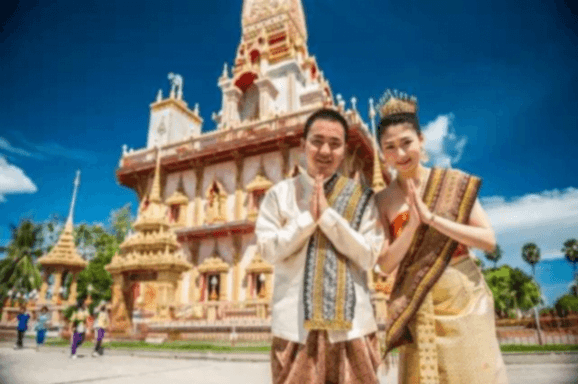 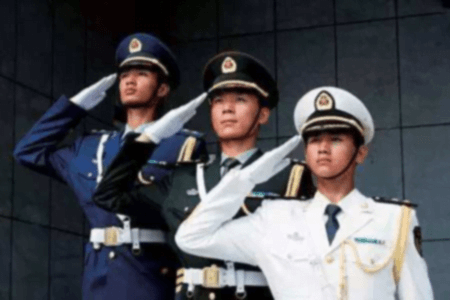 把两个手掌在胸前对合，掌尖和鼻尖齐高，手掌向外倾斜，头略低，兼含敬意和谢意双重意义。
拱手礼注意事项
鞠躬礼注意事项
一般以左手抱握在右拳上，双臂屈肘拱手至胸前;
自上而下，或自内而外有节奏地晃动二三下。
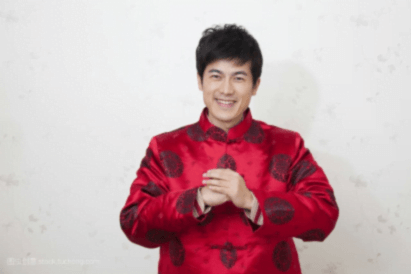 鞠躬礼 | 拱手礼 | 吻手礼
Other meeting etiquettes
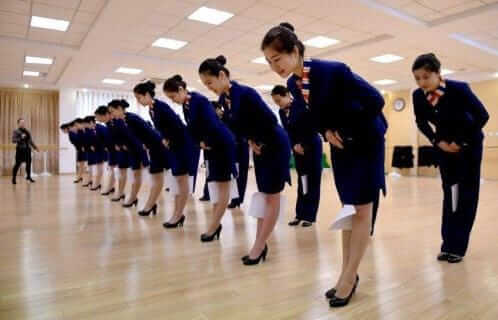 吻手礼注意事项
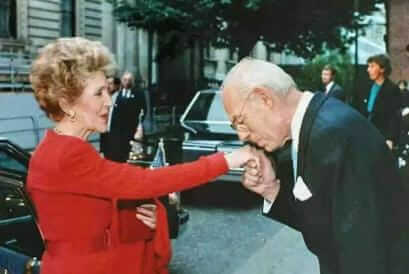 基本姿势：标准站姿，手放腹前.
角度：20度~30度。
表情：自然，符合场景。
眼神：视对方或视地面
女方先伸出手作下垂式，男方则可将其指尖轻轻提起吻之 
女方身份地位较高，男方以一膝作半跪姿势，再提手吻之
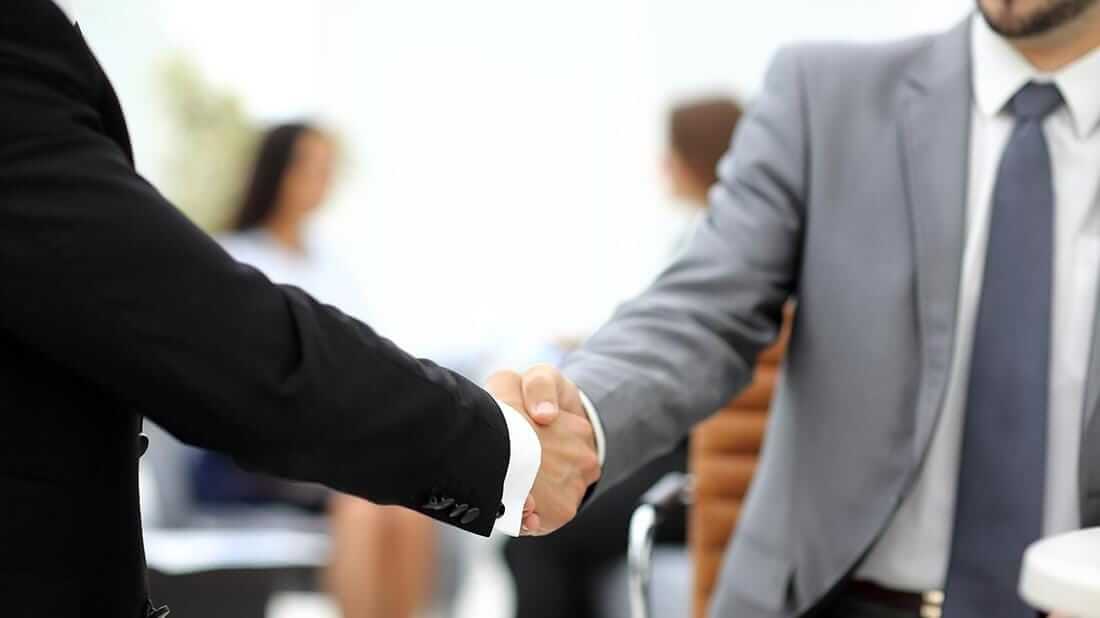 20XX
岗位竞聘／述职报告／个人简介
BUSSINESS REPORT
感 谢 您 的 聆 听
时间：20XX年XX月
讲师：PPT营
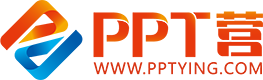 10000+套精品PPT模板全部免费下载
PPT营
www.pptying.com
[Speaker Notes: 模板来自于 https://www.pptying.com    【PPT营】]